Open for applications
Embarking on a new era of discovery
Cancer Grand Challenges
Founded by:
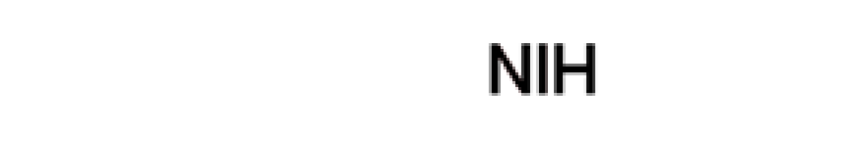 9 challenges | £20m awards | apply today
Cancer Grand Challenges: a global funding platform to solve the toughest problems in cancer research, founded by Cancer Research UK and the US National Cancer Institute
£20m awards to give diverse, international research teams the freedom to think differently, act creatively and explore truly innovative science
2-stage application process: Expression of Interest, followed by full application for shortlisted teams
£30,000 seed funding for shortlisted teams to build their proposal
Teams must be international and can include co-investigators from commercial entities (<70% in any one country)
Approaches must be multidisciplinary – researchers from all disciplines are encouraged to apply
Approach must include a strategy for patient advocate involvement and engagement
Harnessing the power of discovery to tackle some of cancer’s most complex challenges
The challenges
Explore our 9 challenges with the power to drive radical progress in cancer research
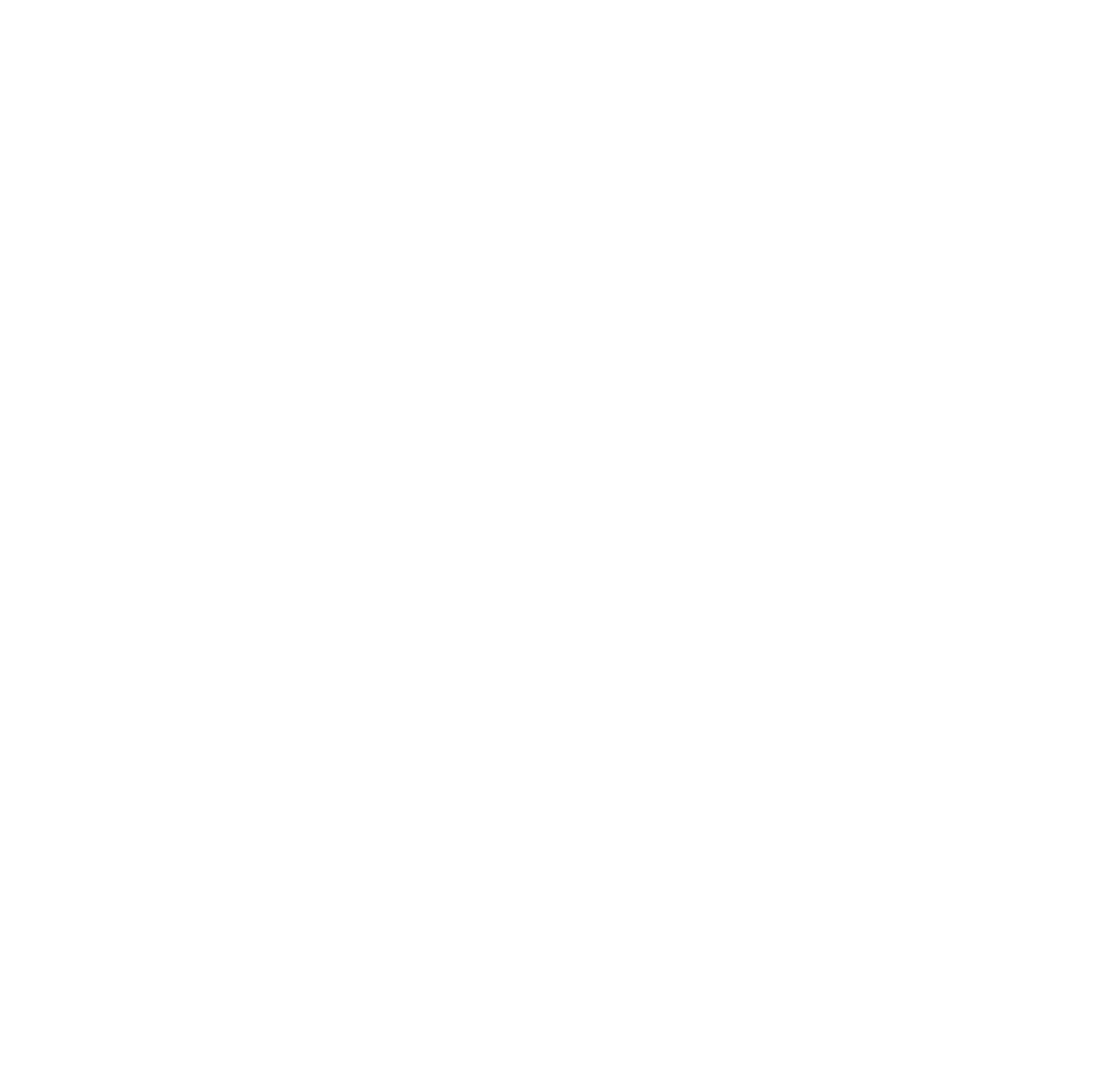 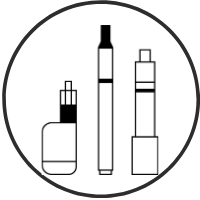 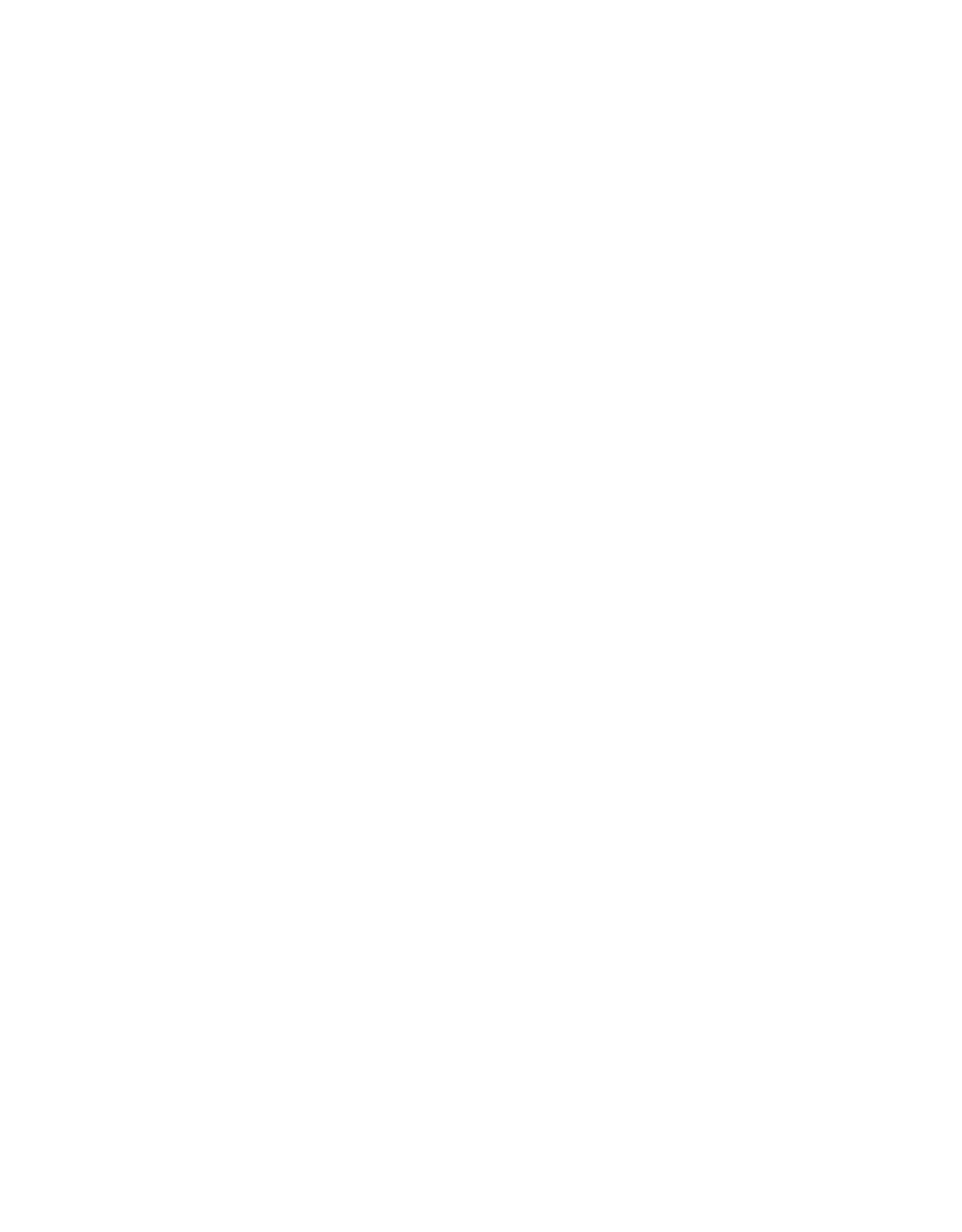 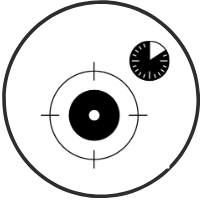 E-cigarettes
Determine the potential benefits and risks of e-cigarette use
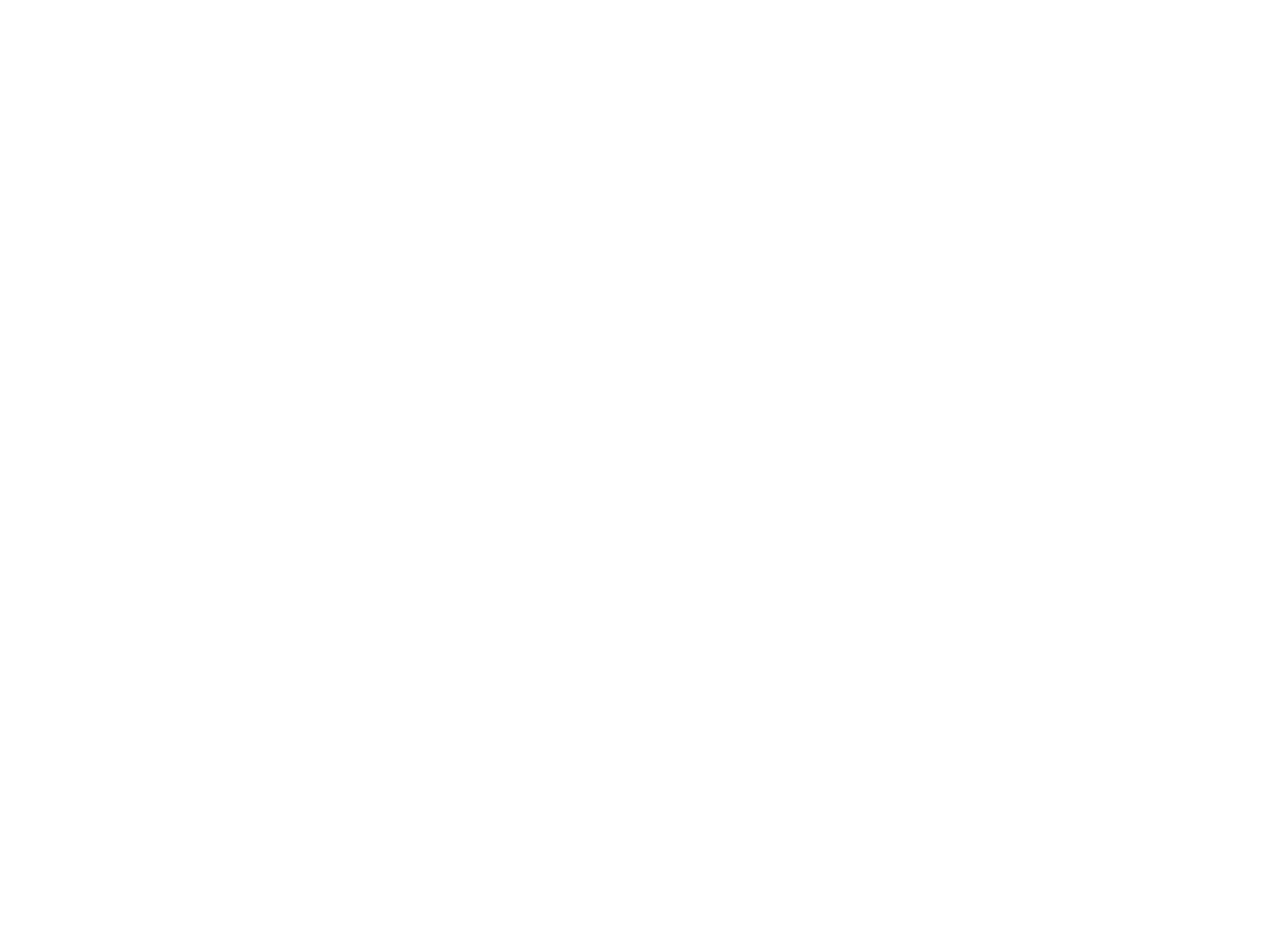 Click icon to add picture
Cachexia
Understand and reverse cachexia and declining performance status in cancer patients
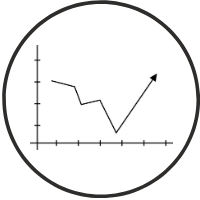 Dormancy 
Identify and target dormant cancer cells
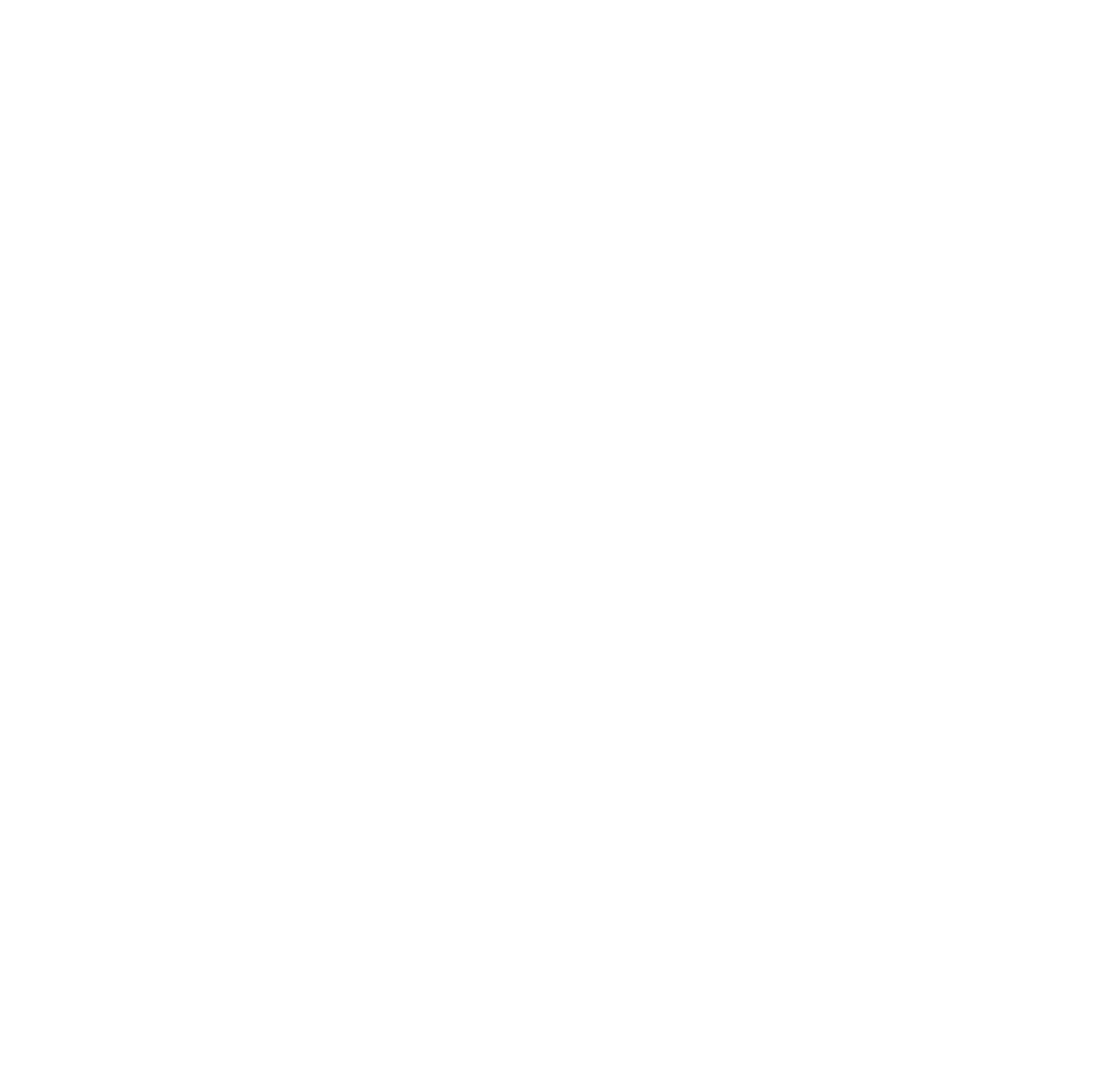 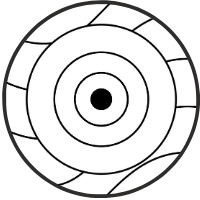 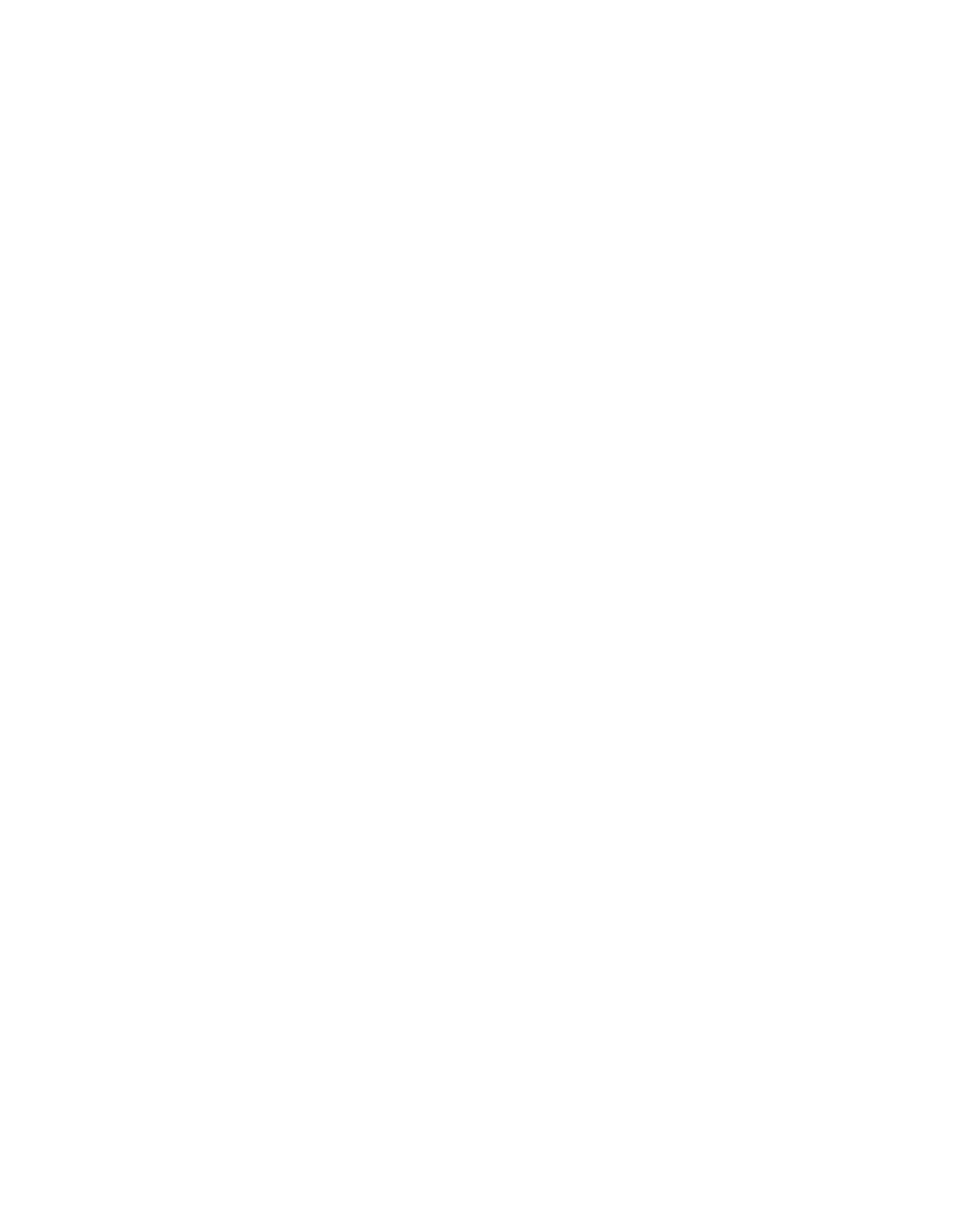 Extrachromosomal DNA  
Understand the biology of ecDNA generation and action and develop approaches to target these mechanisms in cancer
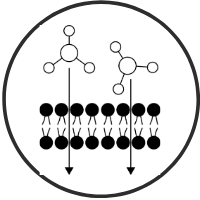 Inflammation  
Determine how inflammation causes cancer
Macromolecules
Systemically deliver macromolecules to intracellular targets for therapeutic benefit in cancer
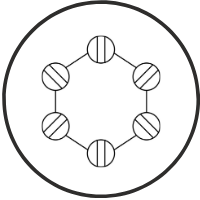 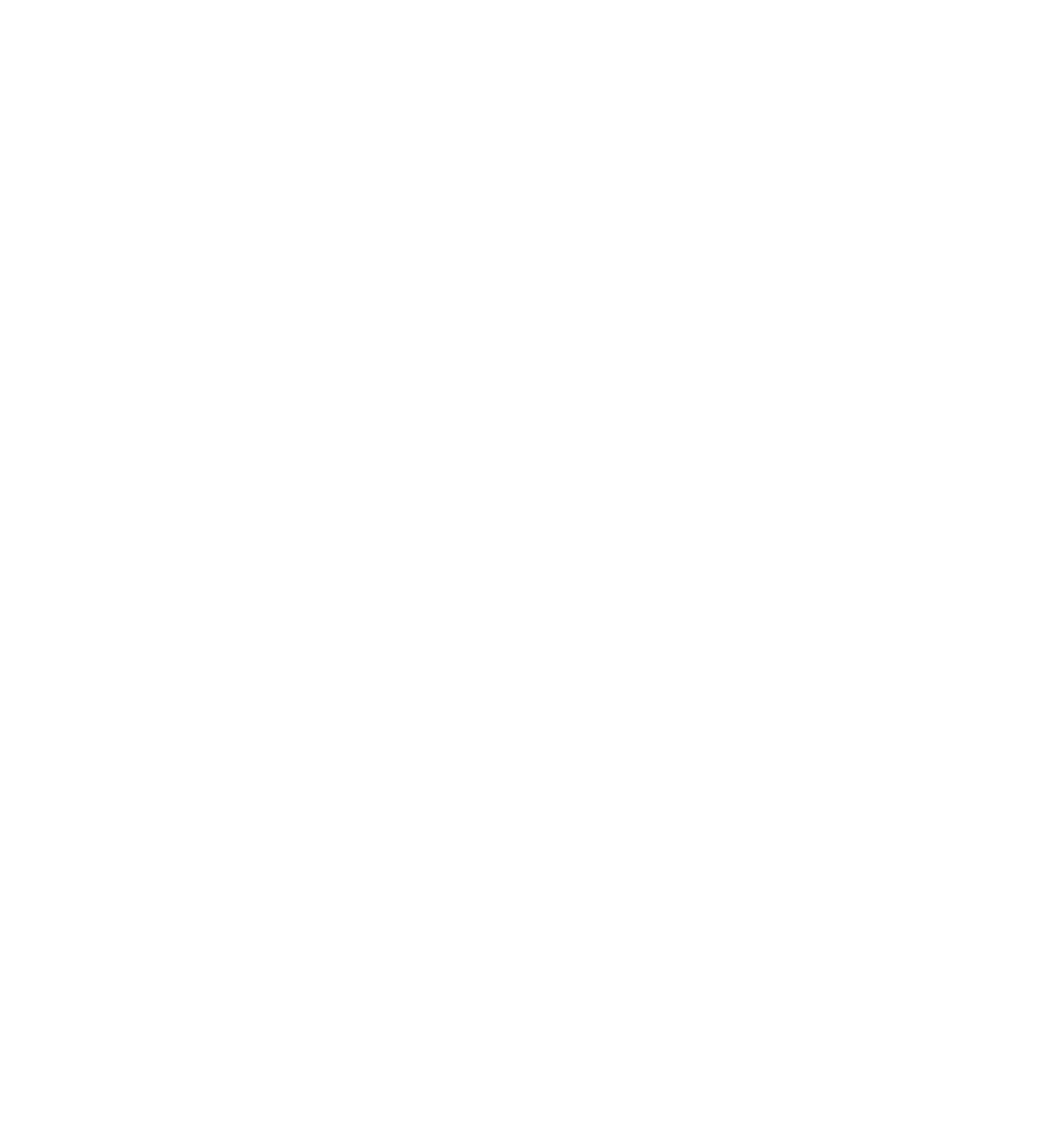 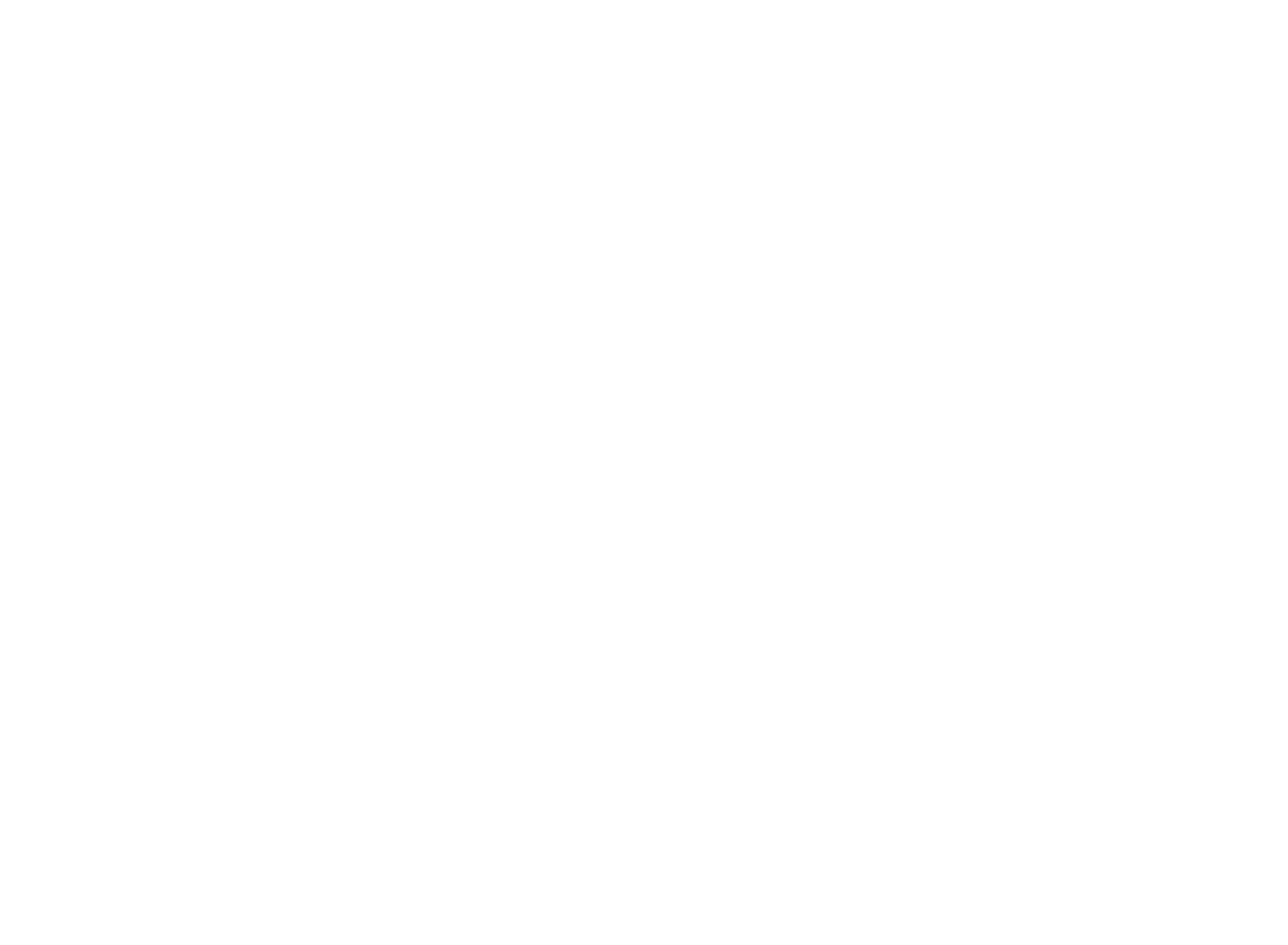 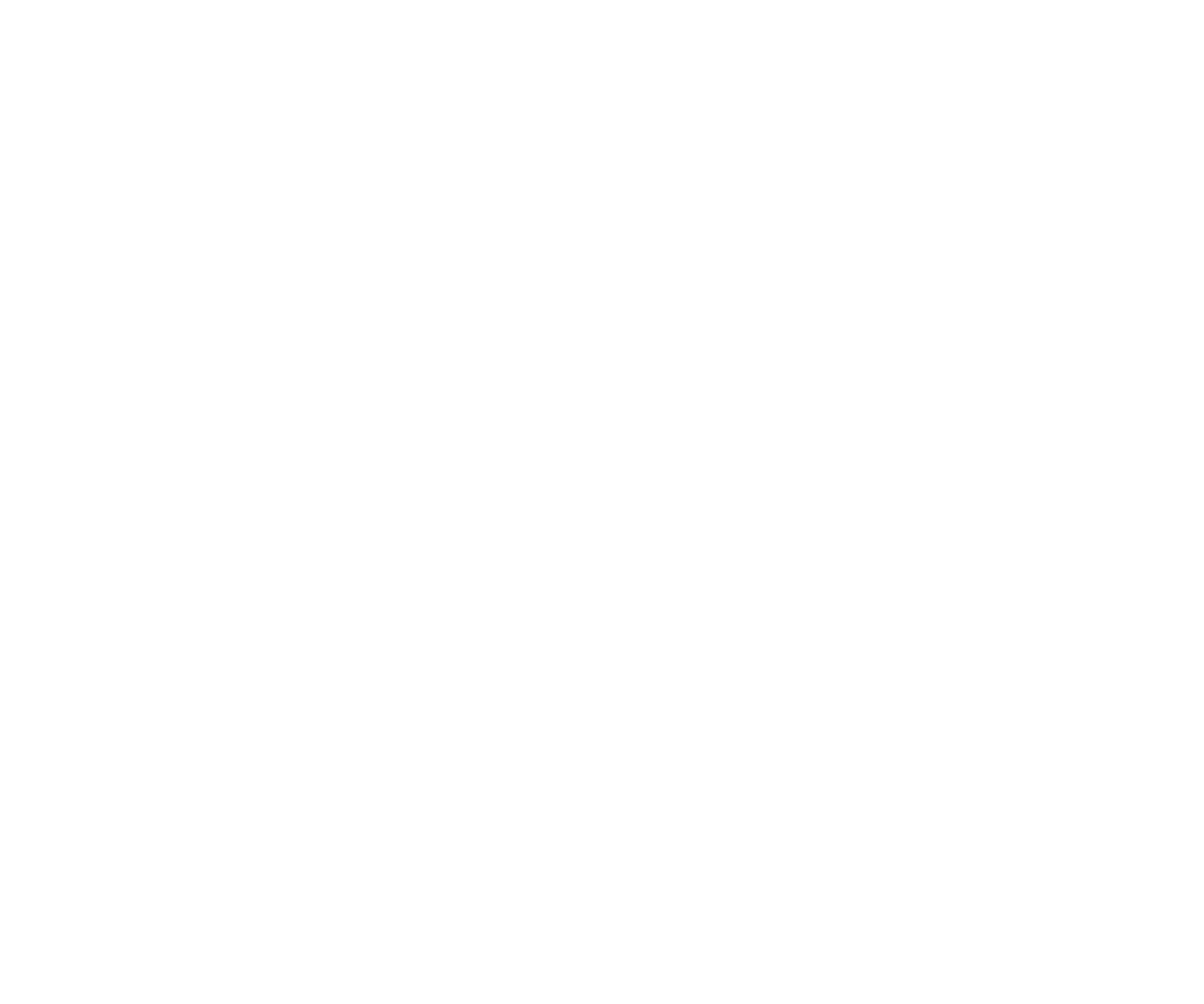 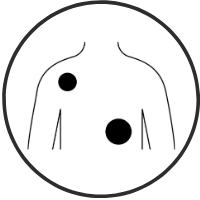 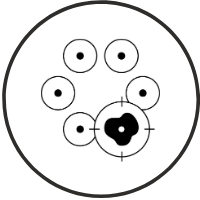 Solid tumours in children 
Develop novel therapies to target unique features in solid tumours in children
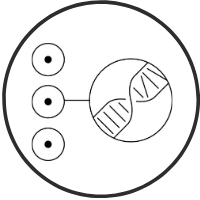 Senescence
Understand and exploit senescence to improve cancer treatment
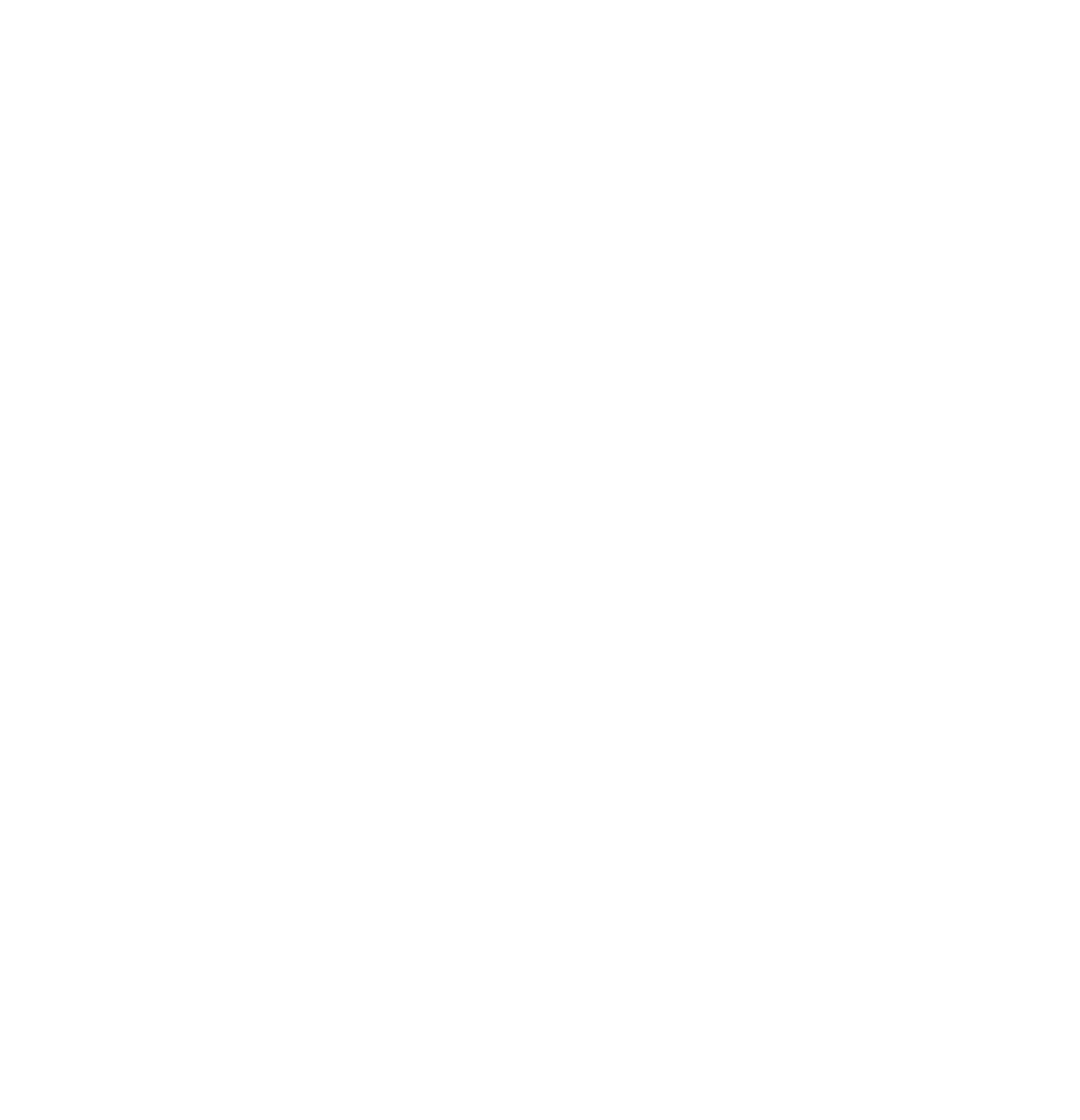 Normal phenotypes  
Understand how cells and tissues maintain ‘normal’ phenotypes whilst harbouring oncogenic mutations and how they transition to become a tumour
3
More details on the 9 challenges
9 challenges | £20m awards | apply today
CHALLENGE: CACHEXIA

Understand and reverse cachexia and declining performance status
This challenge calls for bold new approaches to better understand and treat cachexia, fatigue and declining performance status  
Teams should focus on addressing and reversing the causal mechanisms of cancer cachexia, declining performance status and fatigue independent of therapy 
Teams should focus on how tumours interact with the stroma and host in this setting, as well as cancer cell intrinsic mechanisms 
This will require a multidisciplinary research team that could include expertise in metabolism, endocrinology, biology, immunology, neurohormonal biology, clinical oncology, chemistry and pharmacology 
Find out more and start your application:cancergrandchallenges.org/challenges/cachexia
Expressions of interest open until: 22 April 2021
9 challenges | £20m awards | apply today
CHALLENGE: DORMANCY 
Identify and target dormant cancer cells
This challenge specifically relates to the study of dormant cells that exist after seemingly successful treatment (i.e. following a latent period where the cancer patient displays no clinical symptoms)  
Teams should aim to better understand the molecular mechanisms that regulate the dormant state and use this understanding to develop therapeutic strategies 
Teams will have to develop relevant experimental models to allow detailed consideration of both tumour intrinsic and extrinsic factors that regulate dormant cell behaviour; studies should also be extended into human systems 
Addressing this challenge will require a multidisciplinary team, which may include expertise in biology, mouse modelling, and clinical oncology to overcome the barriers of how to identify and isolate dormant cells 
Find out more and start your application:cancergrandchallenges.org/challenges/dormancy
Expressions of interest open until: 22 April 2021
9 challenges | £20m awards | apply today
CHALLENGE: E-CIGARETTES 
Determine the potential benefits and risks of e-cigarettes
This challenge demands carefully designed and rigorous studies to determine the potential benefits and risks of e-cigarette use at a global scale 
These could be impacted by multiple factors, and questions that could be addressed range from the patho-physiological impact to the societal implications of e-cigarette smoking 
Success in this challenge would be to generate objective, high-quality studies to inform the general public, including adult smokers who may consider using the products to quit smoking, clinicians, and public health authorities 
Multinational, large-scale and truly multidisciplinary proposals are needed to address this challenge, bringing together disciplines such as pharmacology, molecular toxicology, molecular biology, immunology, epidemiology, behavioural science, law and health policy 
Find out more and start your application:cancergrandchallenges.org/challenges/e-cigarettes-0
Expressions of interest open until: 22 April 2021
9 challenges | £20m awards | apply today
CHALLENGE: EXTRACHROMOSOMAL DNA 

Understand the biology of ecDNA generation and action, and develop approaches to target these mechanisms in cancer
Teams should aim to develop a fundamental understanding of the formation of ecDNA, its role in tumour evolution and clonal dynamics, how it mediates drug resistance and whether it is possible to target ecDNA to address the clinical implications of ecDNA 
The optimisation of ecDNA purification and enrichment approaches, sequencing technologies and informatics tools will be important in this challenge 
A multidisciplinary team will be required to address this challenge, which could coalesce the fields of cellular and evolutionary biology, cancer genomics, drug discovery and development, and computational modelling 
Find out more and start your application:cancergrandchallenges.org/challenges/extrachromosomal-dna
Expressions of interest open until: 22 April 2021
9 challenges | £20m awards | apply today
CHALLENGE: INFLAMMATION 

Determine how inflammation causes cancer
Teams should aim to elucidate the causal mechanisms that link inflammation and cancer development in vivo, which could lead to new targets for cancer prevention or better use of existing interventions  
Teams will need to establish reproducible systems to induce inflammatory conditions that allow examination of characteristic changes as well as the ensuing recognisable stages of early cancer development 
Successful teams will need to understand which of the changes seen in various precancerous lesions are key to the inflammatory process 
A multidisciplinary team that may include epidemiology and cancer and inflammation biology expertise, will be required to address this challenge 
Find out more and start your application:cancergrandchallenges.org/challenges/inflammation
Expressions of interest open until: 22 April 2021
9 challenges | £20m awards | apply today
CHALLENGE: MACROMOLECULES

Systemically deliver macromolecules to intracellular targets for therapeutic benefit in cancer
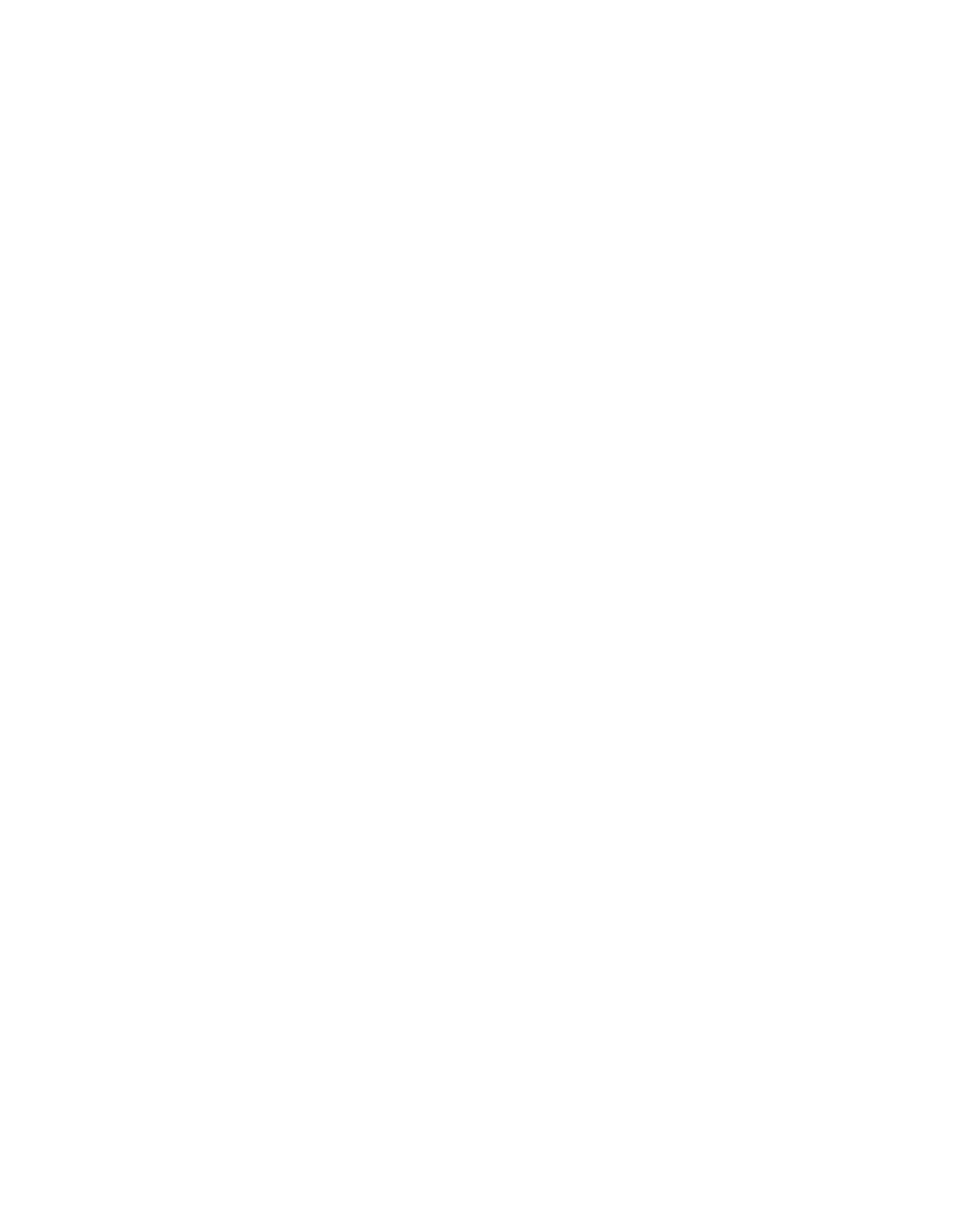 Teams should aim to develop approaches to deliver macromolecules to any and every cell in the body, including the central nervous system
Approaches should be practical, affordable and innovative around cellular mechanisms of uptake that can be developed for use in humans 
Success in answering this challenge would be the demonstration of efficient cellular entry and target engagement of a number of macromolecules in animal models. It would be desirable to demonstrate that the approach worked for multiple targets  
This will require a multidisciplinary team, which may include expertise in chemistry, material science, membrane biology, virology, microbiology, molecular cell biology and pharmacology
Find out more and start your application:cancergrandchallenges.org/challenges/macromolecules
Expressions of interest open until: 22 April 2021
9 challenges | £20m awards | apply today
CHALLENGE: NORMAL PHENOTYPES 

Understand how cells and tissues maintain “normal” phenotypes whilst harbouring oncogenic mutations and how they transition to become a tumour
Teams should seek to expand our understanding of the cell intrinsic and extrinsic mechanisms that exist to prevent malignant progression and to identify the steps that allow early tumour development 
Teams should look beyond the simple accumulation of mutations and understand in molecular detail how a normal cell harbouring a cancer mutation is restrained from oncogenic progression and then identify the critical steps for progression at the earliest steps of tumour development 
Addressing this challenge will require a multidisciplinary team, which could include expertise in genetics and evolutionary biology, human tissue developmental biology, matrix biology, mechanosignalling, mechanistic cell biology, mouse model development, and systems biology 
Find out more and start your application:cancergrandchallenges.org/challenges/normal-phenotypes
Expressions of interest open until: 22 April 2021
9 challenges | £20m awards | apply today
CHALLENGE: SENESCENCE

Understand and exploit senescence to improve cancer treatment
Teams should aim to develop innovative approaches to identify novel compounds and targets that either induce senescence in cancer cells and/or approaches that can be used to kill senescent cancer cells 
As part of this, teams should also aim to identify reliable biomarkers that identify senescent cancer cells  
Validation of the identified compounds and targets in appropriate immunocompetent animal models will be instrumental for validation of the proposed therapies. Ideally, the challenge should culminate in a proof-of-concept clinical study to demonstrate the utility of the approach in patients 
A multidisciplinary team will be required, bringing together researchers from disciplines such as biology, chemistry, drug discovery, pharmacology and clinical oncology 
Find out more and start your application:https://cancergrandchallenges.org/challenges/senescence
Expressions of interest open until: 22 April 2021
9 challenges | £20m awards | apply today
CHALLENGE: SOLID TUMOURS IN CHILDREN

Develop novel therapies to target unique features in solid tumours in children
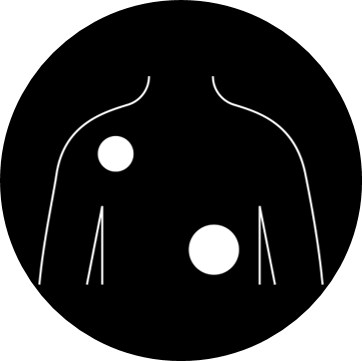 Teams should aim to develop and/or capitalise on our understanding of the unique biological features of paediatric solid tumours and translate this for real clinical benefit
A successful application will discover, develop and optimise novel therapeutic(s) and launch early phase testing in small clinical trial(s) that incorporate relevant pharmacokinetic and biologic endpoints to understand the basis for success or failure of the therapy
This challenge demands multinational and truly multidisciplinary, disruptive proposals
Teams could include paediatric oncologists, cancer biologists, developmental biologists, clinical investigators, animal modellers, medicinal chemists and immunologists
Find out more and start your application:​cancergrandchallenges.org/challenges/solid-tumours-children ​
Expressions of interest open until: 22 April 2021
Dare to think differently
Expressions of interest open until: 22 April 2021
Explore all 9 challenges at cancergrandchallenges.org
Slide
14
14